Wprowadzenie
Zarządzanie strategiczne/strategią na rynkach krajowych  jest źródłem  ciągłych wyzwań dla menedżerów/graczy. 
Jednak coraz istotniejsze, zasadnicze wyzwania  stające przed współczesnymi liderami organizacji wiążą się ze strategiami międzynarodowymi i globalnymi.
Strategie międzynarodowe i globalnePlan wykładu
Pojęcie i istota strategii międzynarodowych 
2. Opracowywanie strategii międzynarodowej
3. Opcje  strategiczne dla firm międzynarodowych
4. Wnioski końcowe
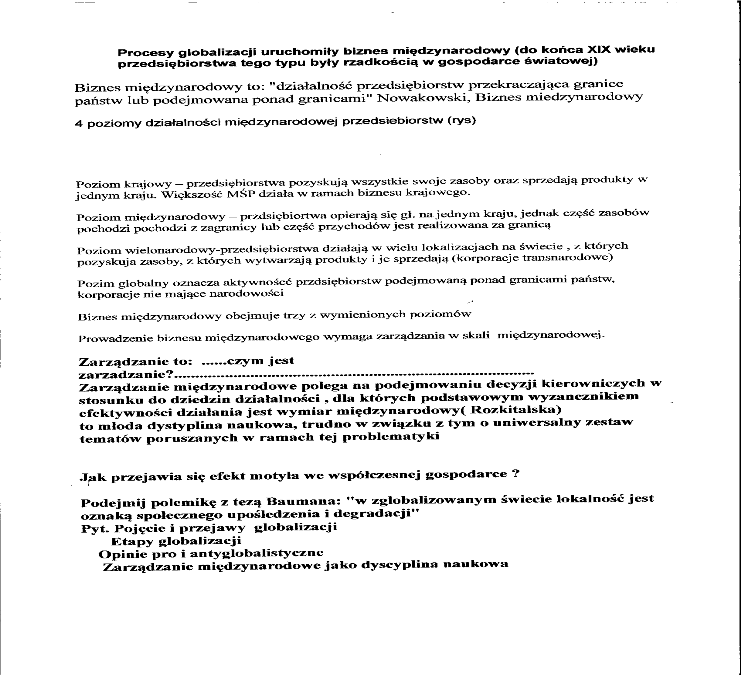 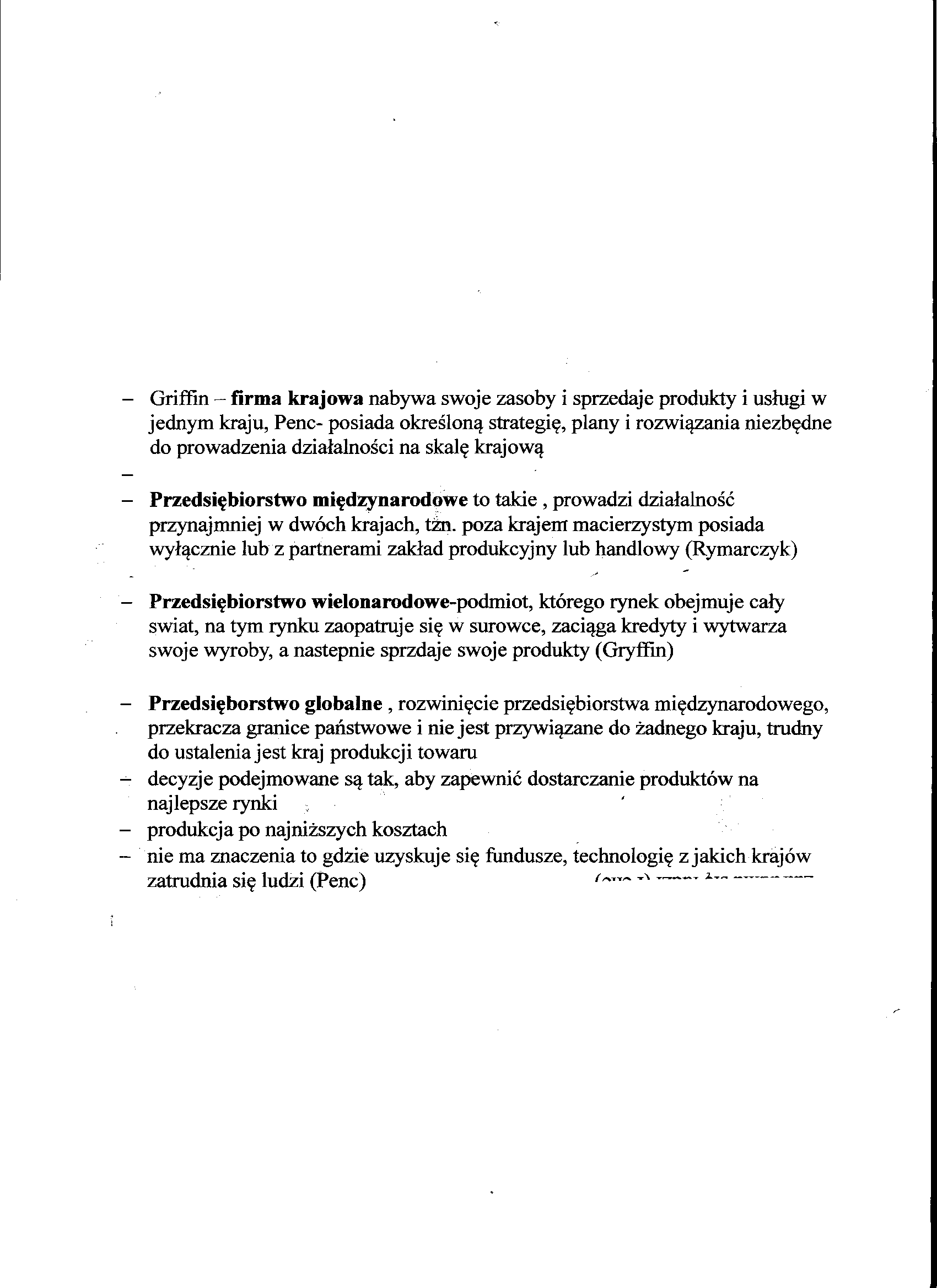 Opracowywanie strategii globalnych
Opracowywanie strategii globalnych jest  bardziej skomplikowane niż strategii krajowej. W ramach strategii krajowej mamy do czynienia zwykle  z jednym rządem, systemem prawnym czy jedną walutą. Strategia globalna wymaga  zrozumienia jak działają różne rządy, jak funkcjonuje wiele systemów podatkowych czy walut.
 Dużym wyzwaniem są  również różnice kulturowe.  Kolejnym  jest konieczność koordynowania i kontrolowania działań filii przedsiębiorstw działających w różnych częściach  świata.
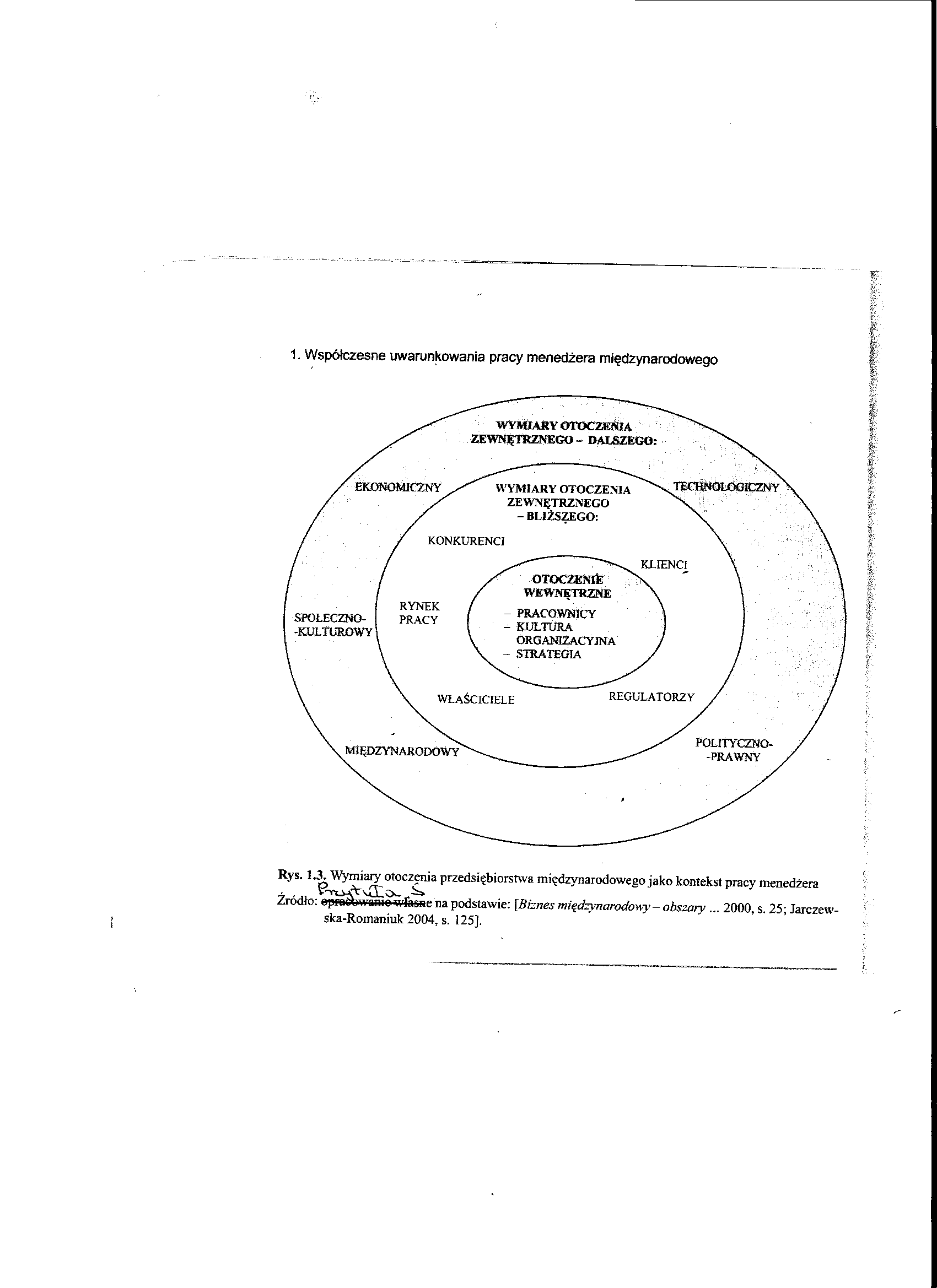 Źródła przewagi konkurencyjnej przedsiębiorstw międzynarodowych
Globalna efektywność - firmy globalne zwiększają swoją skuteczność korzystając z efektywności terytorialnej (niskie koszty pracy, dystrybucji), ekonomii skali (obsługa więcej niż jednego kraju, co pozwala obniżyć koszta produkcji) czy ekonomii zakresu((poszerzenie linii produkcyjnych w każdym z krajów).
Elastyczność rynkowa – firmy międzynarodowe muszą wprowadzać zmiany będące wynikiem oddziaływania złożonego i zmieniającego się otoczenia (reagowanie na zmiany zachodzące w jednym kraju, wprowadzając je jednocześnie w innym).
Uczenie  się w wymiarze globalnym – zróżnicowane i turbulentne otoczenie  mogą przyczyniać się do organizacyjnego uczenia się. Różnice występujące w otoczeniu mogą spowodować, że firma będzie działała w jednym kraju odmiennie niż w innym,   wykorzystując  wiedzę zdobytą w jednym kraju do usprawnienia działalności w innym
Uwaga!!! pogoń za globalną wydajnością oraz wielorynkową elastycznością  mogą wypierać działania firmy ponoszone w celu  globalnego uczenia się. Scentralizowanie władzy w celu uzyskania globalnej wydajności może spowodować , że firma będzie bagatelizowała informację i wiedzę płynące z otoczenia, działając np. wbrew postulatom społecznej odpowiedzialności biznesu choćby w kwestii ochrony środowiska
Proces formułowania strategii globalnej, opracowanie własne na podst. Rozkwitalska M.
Opcje strategiczne dla firm międzynarodowych
Szukając równowagi pomiędzy globalną wydajnością, wielorynkową elastycznością i potrzebą uczenia się w wymiarze globalnym firmy międzynarodowe przyjmują zazwyczaj jedną z następujących strategii: 
Strategia etnocentryczna – organizacja stosująca to podejście wykorzystuje  umiejętności i mocne strony wypracowane na rynku krajowym jako sposób działania na rynkach międzynarodowych
- Strategia policentryczna-  organizacja międzynarodowa działa jako zbiór niezależnych filii operacyjnych, z których każda się zaspakajać potrzeby konkretnego rynku lokalnego. Każda filia reaguje na potrzeby swojego rynku lokalnego dysponując znacznymi kompetencjami i swobodą w zakresie dopasowywania produktu, władzy czy działań marketingowych. Zasadnicza dewiza działalności brzmi: ”klienci są różni, mają odmienne potrzeby i należy te potrzeby zaspakajać w sposób zindywidualizowany”.
Strategia geocentryczna – organizacja traktuje świat jako jeden rynek na który trafia wystandaryzowana usługa czy produkt, ta strategia stanowi przeciwieństwo strategii policentrycznej , dewiza: „klienci są podobni, niezależnie od różnic narodowościowych, rasowych cz etnicznych”
Strategia transnarodowa -  działania w ramach których organizacja stara się połączyć korzyści jakie wnosi strategia globalna  (standaryzacja ) z korzyściami  strategii policentrycznej (podejście zindywidualizowane)
Wnioski
Korporacje międzynarodowe uważane są za najważniejszych graczy na scenie gospodarki globalnej
Skuteczne funkcjonowanie na rynkach globalnych wymaga opracowania przez nie strategii, która uwzględnia zarówno uwarunkowania/możliwości  wewnątrz organizacyjne jak i  rozpoznanie złożonego otoczenia międzynarodowego 
Przedsiębiorstwa międzynarodowe  dysponują dodatkowymi źródłami korzyści  wynikającymi z  międzynarodowej  konkurencji: globalnej wydajności, wielo rynkowej elastyczności, możliwości uczenia się  w skali światowej
Przedsiębiorstwa międzynarodowe przyjmują w praktyce zazwyczaj jedną z czterech strategii:  etnocentryczną, policentryczną, geocentryczną, transnarodową, każda z tych strategii ma swoje mocne i  słabe strony
Literatura
Gryffin R., Podstawy zarządzania organizacjami, Warszawa 2018
Pierścionek Z. Strategie rozwoju firmy, Warszawa 1996
Przytuła S., Międzynarodowa kadra menedżerska, Wrocław 2011
Rozkwitalska M., Zarządzanie międzynarodowe, Warszawa 2007
Yip G.,Strategia globalna, Warszawa 2004
Pytania kontrolne
Jak rozumiesz określenie: globalizacja wkroczyła do zarządzania strategicznego?
Wskaż mocne i słabe strony strategii etnocentrycznej, policentrycznej, geocentrycznej i transnarodowej